«Земля удивительно плодородна»

Тацит
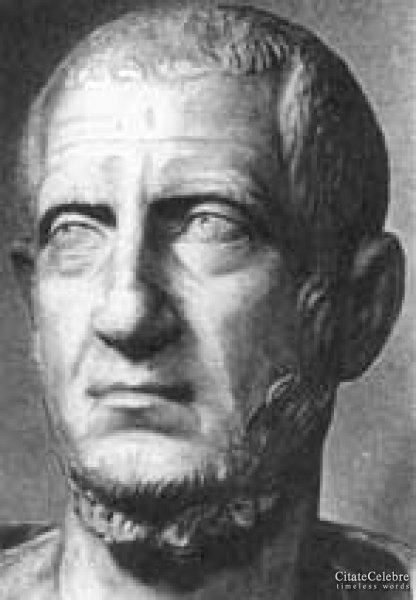 ВЕЩЕСТВА
органические
неорганические
белки
жиры
 углеводы
нуклеиновые кислоты
вода
минеральные соли
H O 
катионы металлов
и анионы кислотных остатков
C H O N P
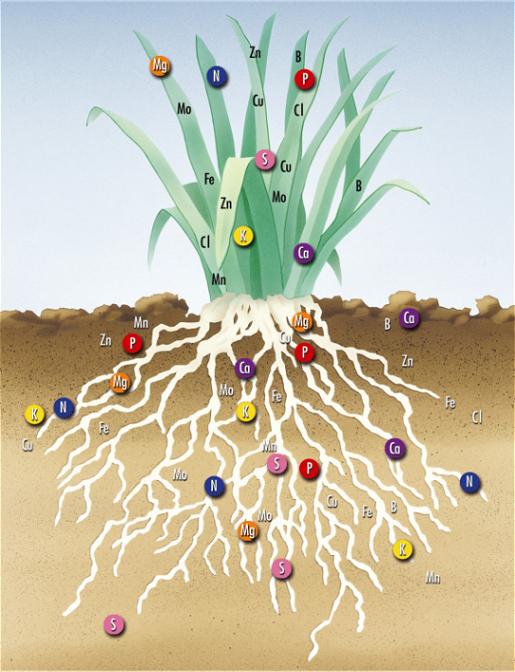 Минеральные удобрения
«Гораздо труднее увидеть проблему, чем найти её решение. Для первого требуется воображение, а для второго только умение»

Джон Бернал
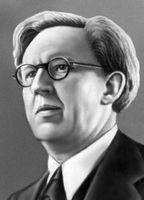 Минеральные удобрения:
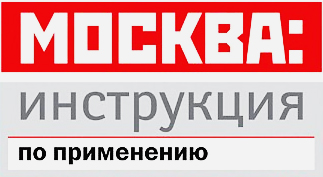 Цель и задачи урока:
Цель урока: разработать инструкцию по грамотному  применению удобрений в домашних условиях.

Задачи:
  рассмотреть признаки, которые помогут диагностировать нехватку питательных элементов
  изучить положительные и отрицательные стороны различных по форме выпуска удобрений
  выявить факторы, которые могут негативно сказаться на растениях при неправильном использовании удобрений
  сформулировать правила безопасности при работе с удобрениями
Работа в группах
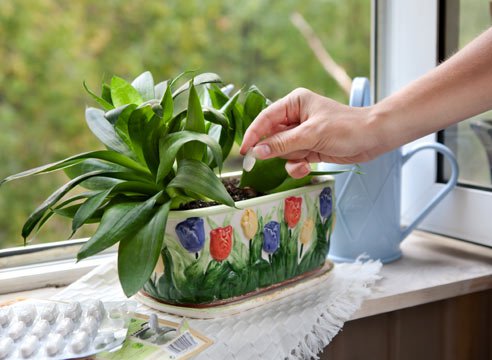 Отчёт группы №1.
При недостатке АЗОТА
у растений наблюдаются
следующие признаки:


рост  замедляется 
листовая пластинка 
  1. светлеет, появляются 
желтые, оранжевые, красные оттенки 
  2. преждевременно опадает
  3. прежде всего страдают 
старые листья
 соцветия и бутоны  мелкие
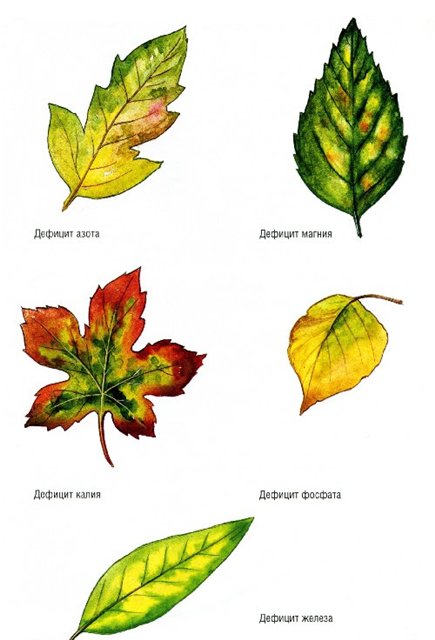 Отчёт группы №1.
При недостатке КАЛИЯ
у растений наблюдаются
следующие признаки:

рост  задержка роста 
листовая пластинка 
     1.  голубовато-зелёная,
побурение и отмирание 
кончиков листьев 
     2. «краевой ожог», края листьев закручиваются
     3. прежде всего страдают старые листья
 соцветия и бутоны  задерживаются в развитии
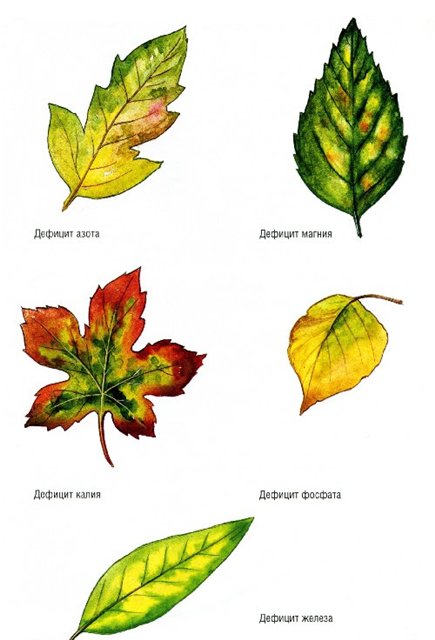 Отчёт группы №1.
При недостатке  ФОСФОРА
у растений наблюдаются
следующие признаки:

рост   угнетённый  
листовая пластинка 
  1.  тёмно-зелёная, 
голубоватая, пурпурные
и фиолетовые оттенки 
  2.  при отмирании тканей листа - почернение
  3.  прежде всего страдают старые листья
 соцветия и бутоны  задержка цветения и созревания
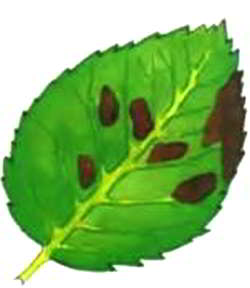 Отчёт группы №2.
Задание 3 уровня.

Ca(H2PO4)2 + 2Ca(OH)2 → 

→ Ca3(PO4)2 + 4H2O
Отчёт группы №3.
Решение задачи:
1)  200 кг ∙ 48 рублей/кг =  9 600 рублей - потратил бы фермер на покупку  простого суперфосфата

2) Ca(H2PO4)2 + 2CaSO4 → Ca3(PO4)2
          1 моль                          1 моль
          506 кг/кмоль                 310 кг/кмоль
          506 кг                            310 кг

3)             506 кг        310 кг
               ---------- =  ----------
                  200 кг          x

x = 122,5 кг – купил  фермер фосфоритной муки из расчёта на 1 га
Отчёт группы №3.
Решение задачи:
4) 122,5 : 3 = 40,8 – столько 3-кг мешков надо, купил 41 мешок
     41 мешок ∙ 54 рубля/3кг мешок = 2 214 рублей – потратил фермер на покупку фосфоритной муки

5)  9600 рублей – 2214 рублей = 7 386 рублей – экономическая выгода от покупки
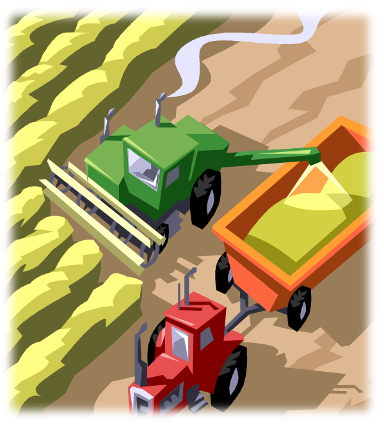 Отчёт группы №4.
Формы выпускаемых удобрений:
жидкие
    растворимые
       в воде
    «палочки» 
       или «свечки»
    «жемчужины»
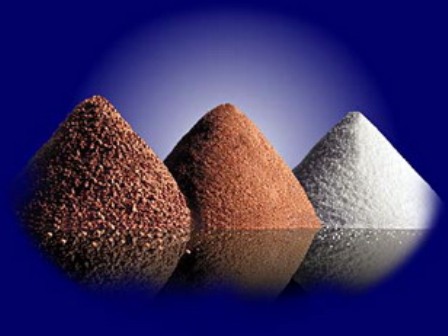 «Недостаточно только получить знания; 
надо найти им приложение»

И. Гёте
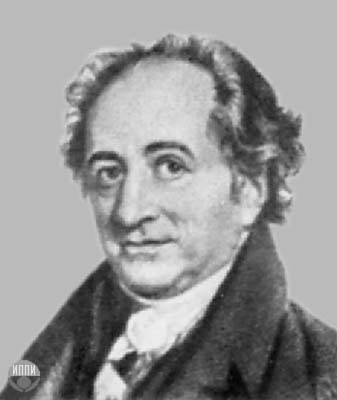 «Единственный путь, ведущий к знанию, - это деятельность»
 Б.Шоу
«Как приятно знать, что ты что-то узнал!»
Мольер
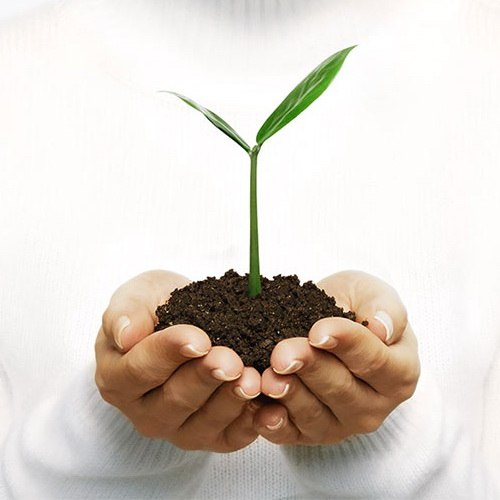 Спасибо
 за работу!
Удачи!